萬芳圖書館好書推薦(2015.11.3)
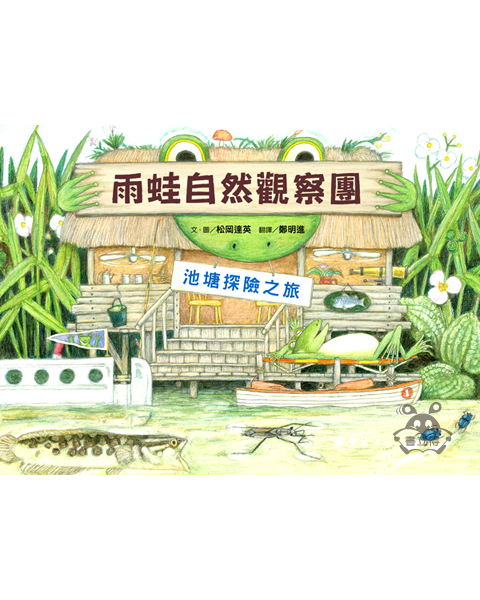 雨蛙自然觀察團
基本資料
書名：雨蛙自然觀察團
作者：松岡達英
繪者：松岡達英
出版社：維京
出版年月：2011年3月
適讀對象：中低年級
推薦人：圖書教師林彥伶老師
好書推薦：雨蛙自然觀察團
內容簡介
鼠婦夫妻、瓢蟲和蝸牛，搭乘雨蛙先生自製的環保旅遊船，展開了池塘探險生態之旅，這是一趟讓人驚奇難忘的旅程，他們發現了許多不可思議的生物在水中生活。
作者松岡達英為日本自然繪本大師，他以精細而準確的插畫，真實呈現熱鬧的水中世界，不僅可以從中認識各種水生動物，更能體會生物彼此之間吃與被吃的交互關係。
萬芳圖書館好書推薦(2015.11.3)
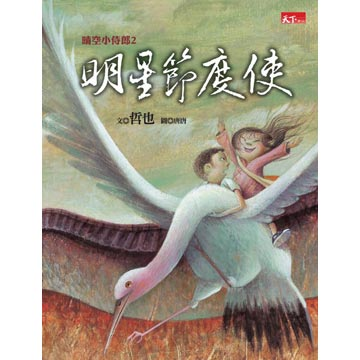 明星節度使
基本資料
書名：明星節度使
作者：哲也
繪者：唐唐
出版社：親子天下
出版年：2009年8月
適讀對象：高年級
推薦人：圖書教師林彥伶老師
好書推薦：明星節度使
內容簡介
一個可愛的貓女孩烏梅，要到莫怪樓尋找父親，不小心闖進了千鶴寺，她輕鬆破除設下的陷阱，難道她就是眾人期待的幸運星？此時卻發現烏梅身患不治之症，怎麼看都不可能是大晴國子民的救星。命運坎坷的晴空小侍郎和受死亡詛咒的貓女孩，他們能不負眾望，擊退黑暗煞星，解救大晴國嗎？本書處處盡是刺激驚險的奇幻情境，值得一看。
萬芳圖書館好書推薦(2015.11.3)
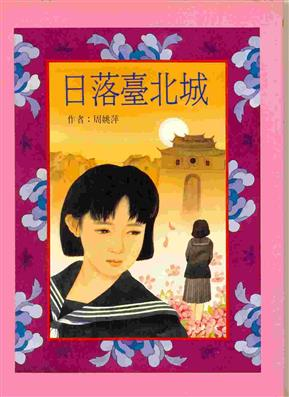 日落臺北城
基本資料
書名：日落臺北城
作者：周姚萍
出版社：小魯
出版年：2004年6月
適讀對象：中高年級
推薦人：圖書教師林彥伶老師
好書推薦：日落臺北城
內容簡介
本書透過一個臺灣少女的故事，勾勒出日據時代的臺北歷史面貌，並帶領讀者隨著主角秋雲的遭遇去體驗當時臺灣人對同胞、對鄉土、對戰爭、對日本人的種種感受。秋雲身邊因為有不同背景的人，發現同一時代戰爭中，每個人因為環境立場的不同，居然對事情的看法差別這麼大。閱讀本書也可以讓我們認識了五十年前的臺灣。
萬芳圖書館好書推薦(2015.11.3)
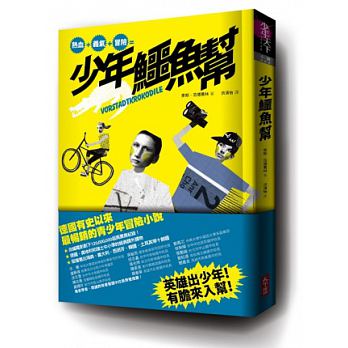 少年鱷魚幫
基本資料
書名：少年鱷魚幫
作者：麥斯．范德葛林
出版社：親子天下 
出版年月：2012年6月
適讀對象：高年級
推薦人：圖書教師林彥伶老師
好書推薦：少年鱷魚幫
內容簡介
一個廢棄工廠、一樁懸疑竊盜案，還有一幫有熱血、有義氣的「鱷魚幫」少年，將展開史上最驚險刺激的大冒險！每個鱷魚幫少年，都想做件獨一無二的事，證明自己和別人的不同。這個小鎮商店莫名其妙遭竊，警方找不出任何蛛絲馬跡。鱷魚幫少年要如何憑著僅有的線索找到犯人？他們能否同心協力，憑著機智和勇氣，在最後關頭化險為夷？
萬芳圖書館好書推薦(2015.11.3)
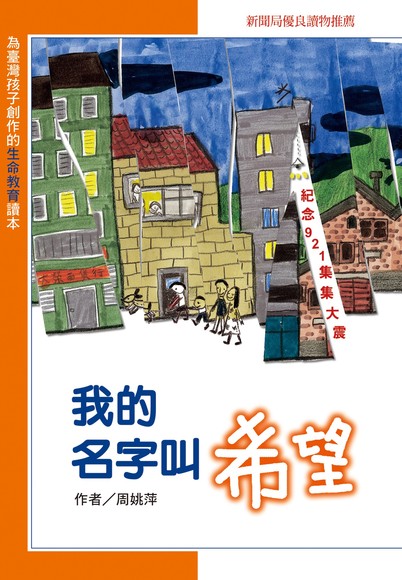 我的名字叫希望
基本資料
書名：我的名字叫希望
作者：周姚萍 
出版社：小魯
出版年月：2006年9月
適讀對象：中年級
推薦人：圖書教師林彥伶老師
好書推薦：我的名字叫希望
內容簡介
本書以大地震為背景，敘述一對勇敢的姐弟，在大地震中受困在倒塌的大樓裡，靠著機智和應變的能力，被救難人員救出，這場地震也改變了他們身邊的人、事、物。九二一大地震是發生在台灣的重大災難，看災區的人們是如何彼此扶助，走出傷痛。此書感人的情節一幕幕的上演，親情的溫馨和人情的溫暖，讓閱讀此書的人也感動不已。
萬芳圖書館好書推薦(2015.11.3)
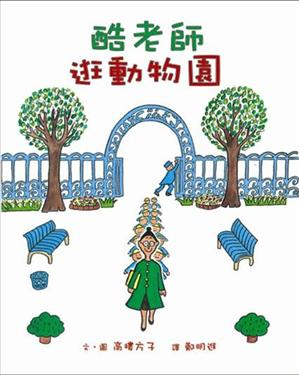 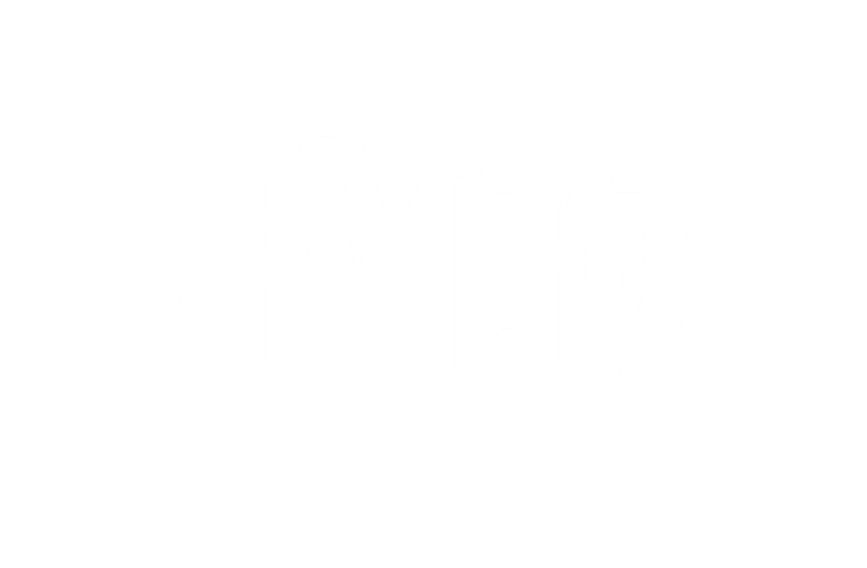 酷老師逛動物園
酷老師逛動物園
酷老師逛動物園
基本資料
書名：酷老師逛動物園
作者：高樓方子
繪者：高樓方子
譯者：鄭明進
出版社：小魯
出版年：2005年5月
適讀對象：低年級
推薦人：圖書教師林彥伶老師
好書推薦：酷老師逛動物園
內容簡介
酷老師對動物有很主觀的看法，她只愛貓熊，嫌棄其他的動物，她不斷的批評引起了公憤，大夥兒決定想個辦法整整她。有趣的是，在整老師的過程中，每一種動物都發揮了自己的特性與長處，這一來可讓這位老師大開眼界，發現動物各有各的本能。老師因而痛改以前偏狹的眼光，開始讚美所有的動物，並且和大家都成了好朋友。
我來推薦好書:狗屋裡的外星人
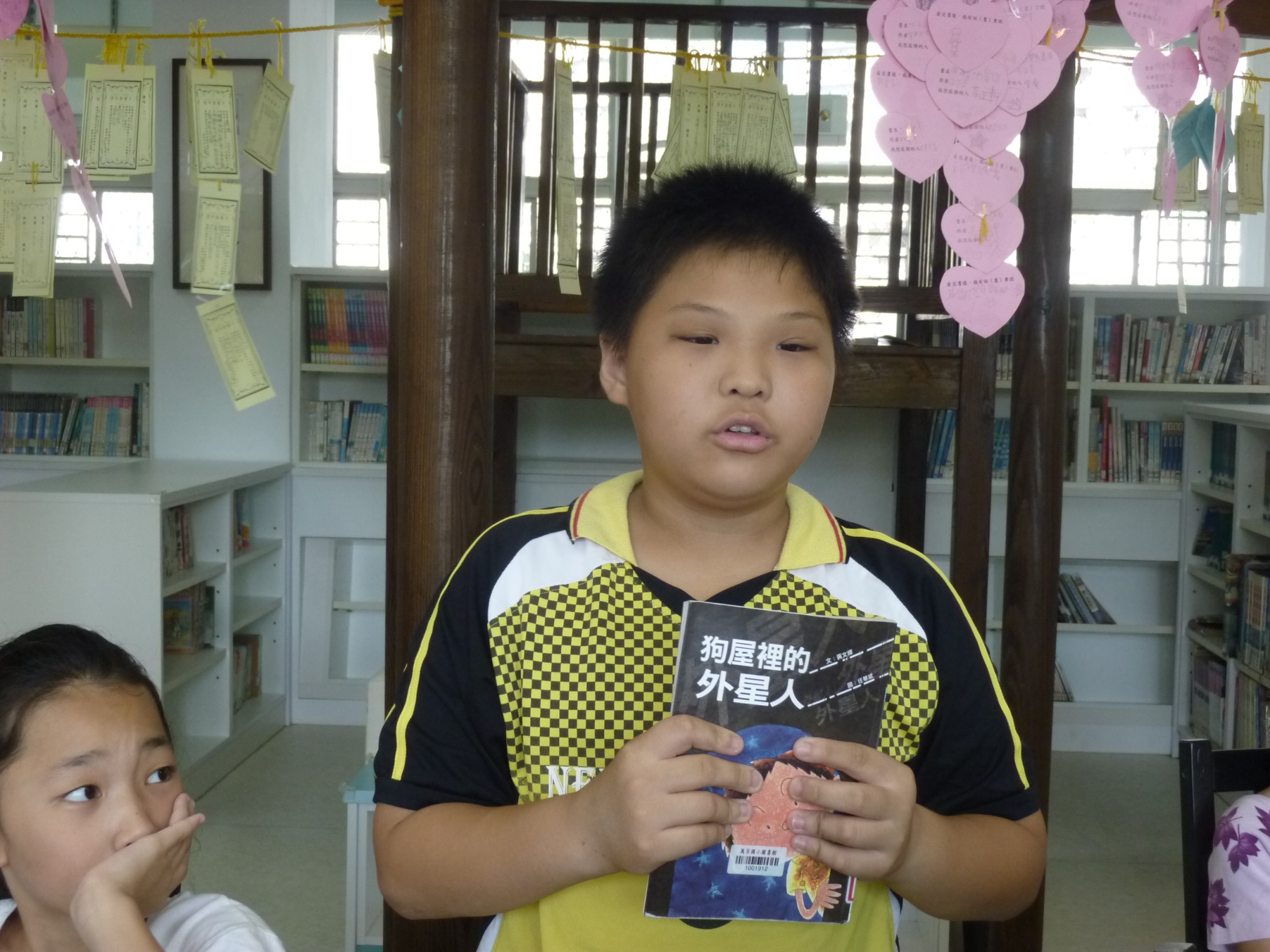 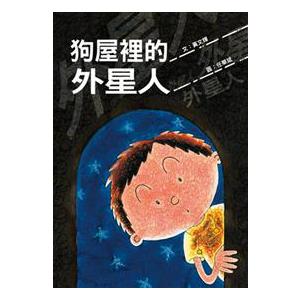 我來推薦好書:魔術師的傳奇
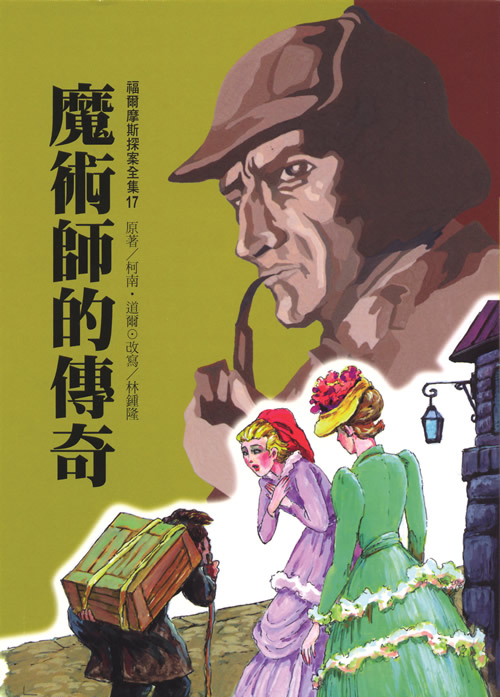 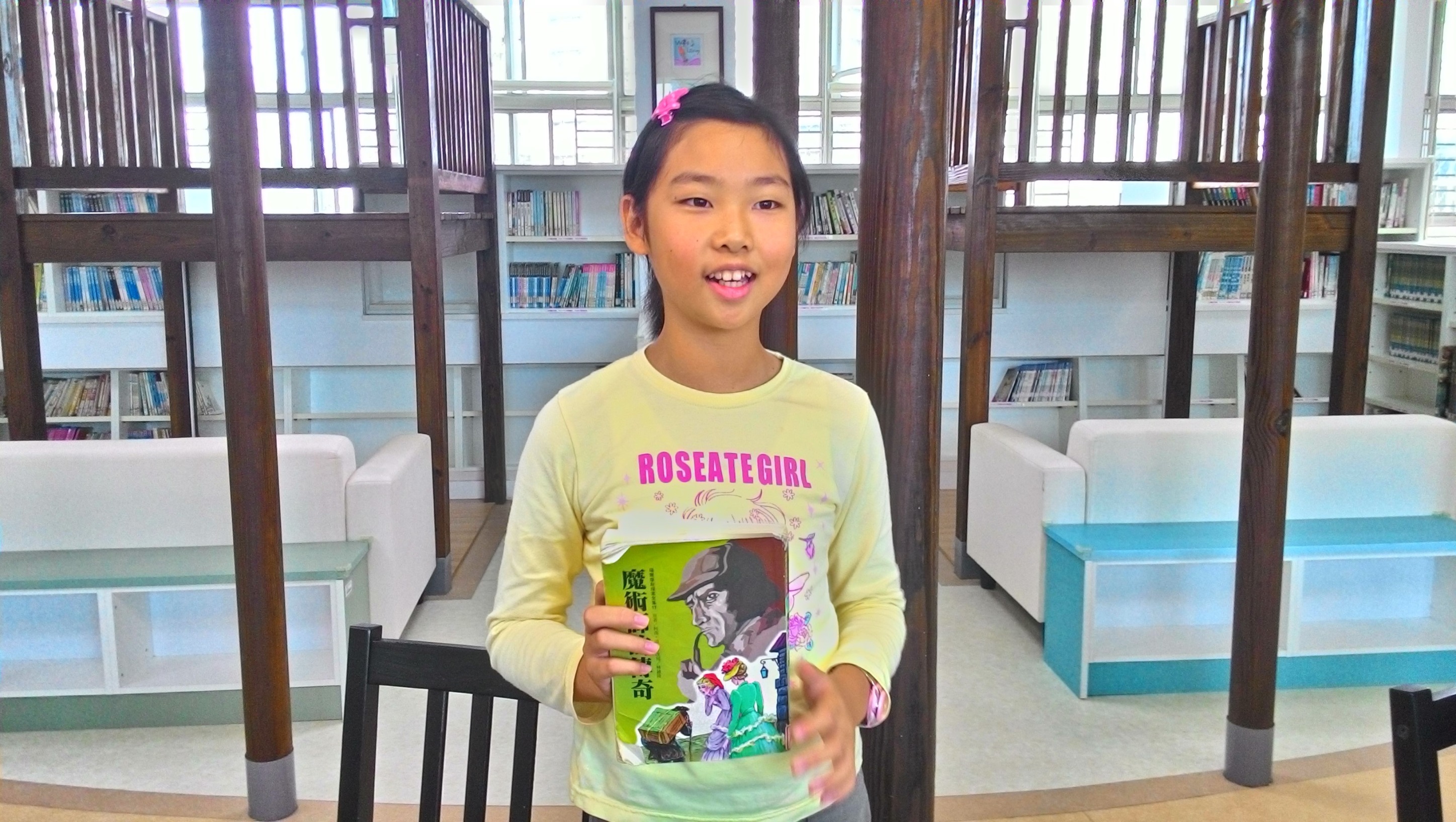 我來推薦好書:神奇酷地理１：生機勃勃的雨林
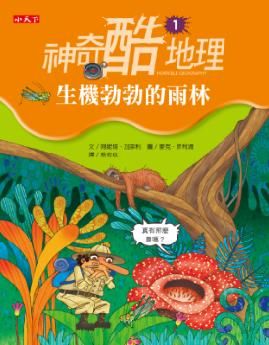 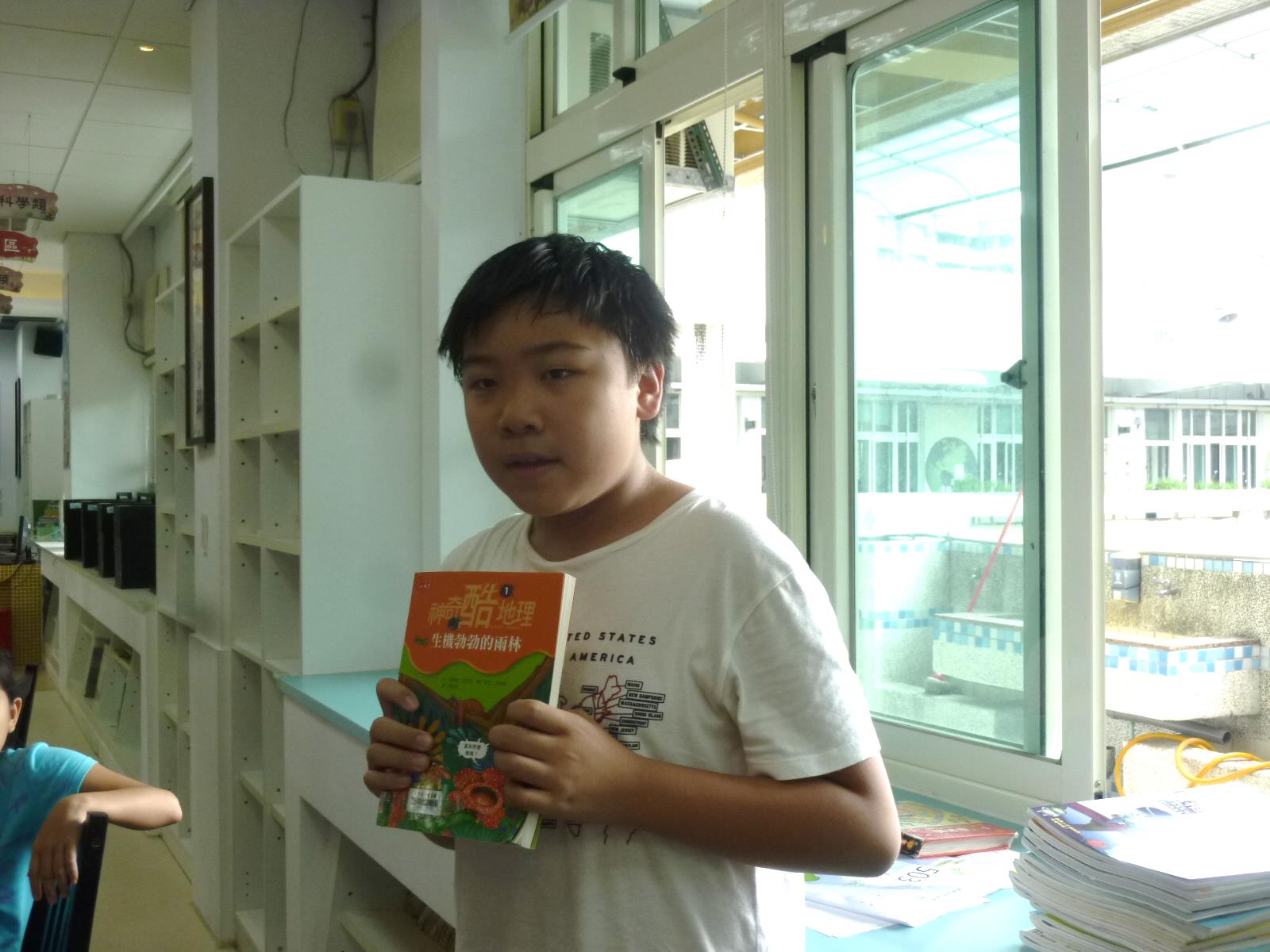 我來推薦好書:我的陰陽眼同學
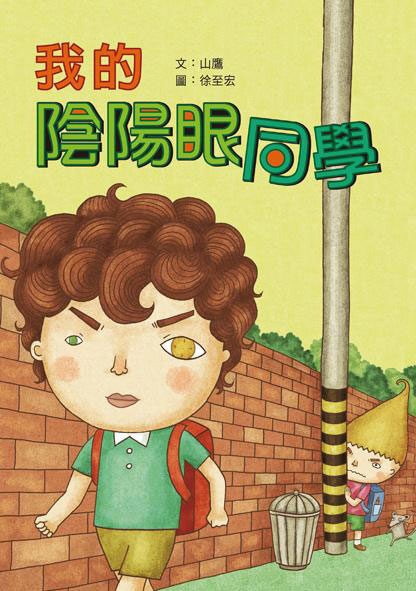 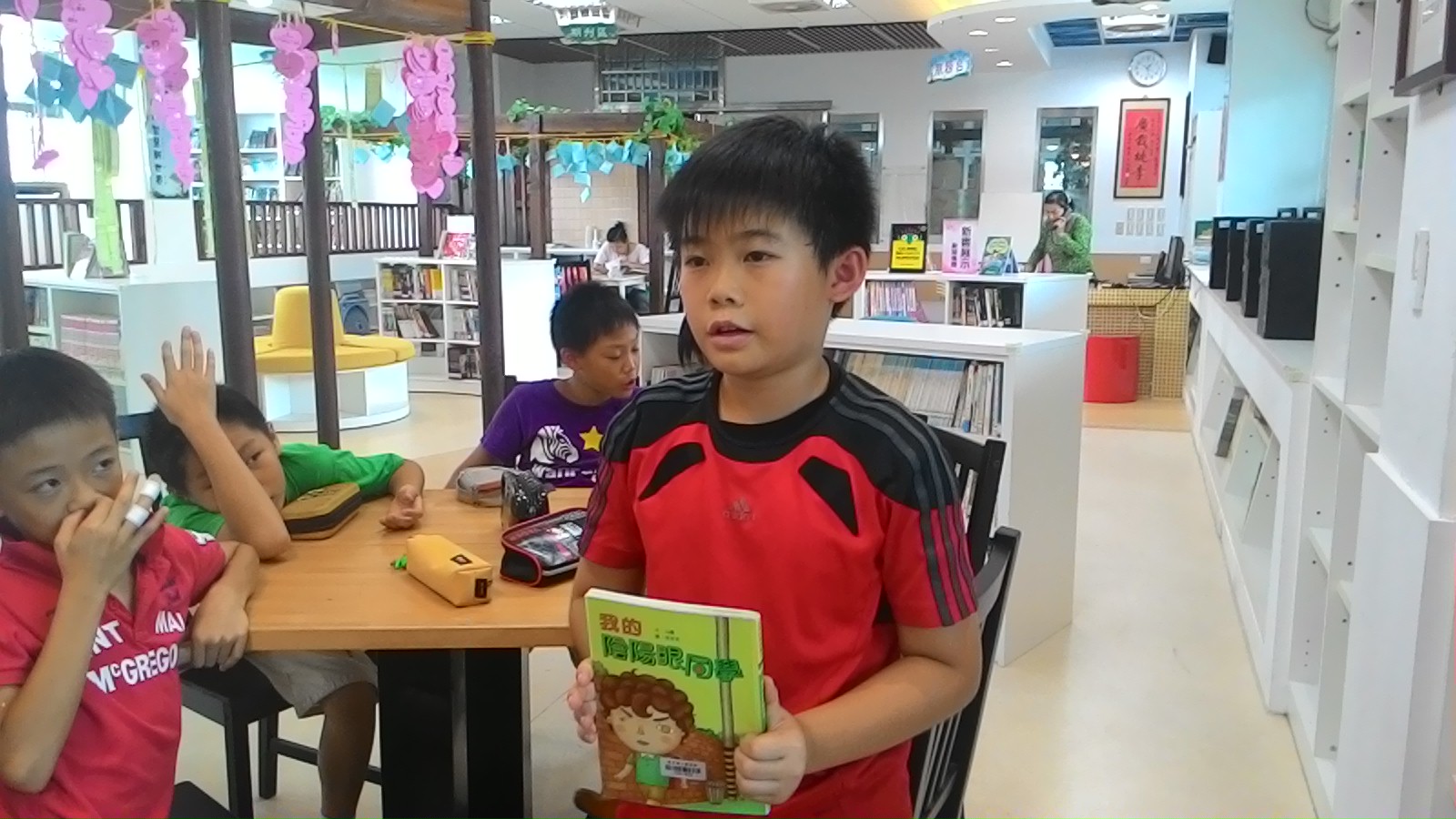 我來推薦好書:奇光下的祕密
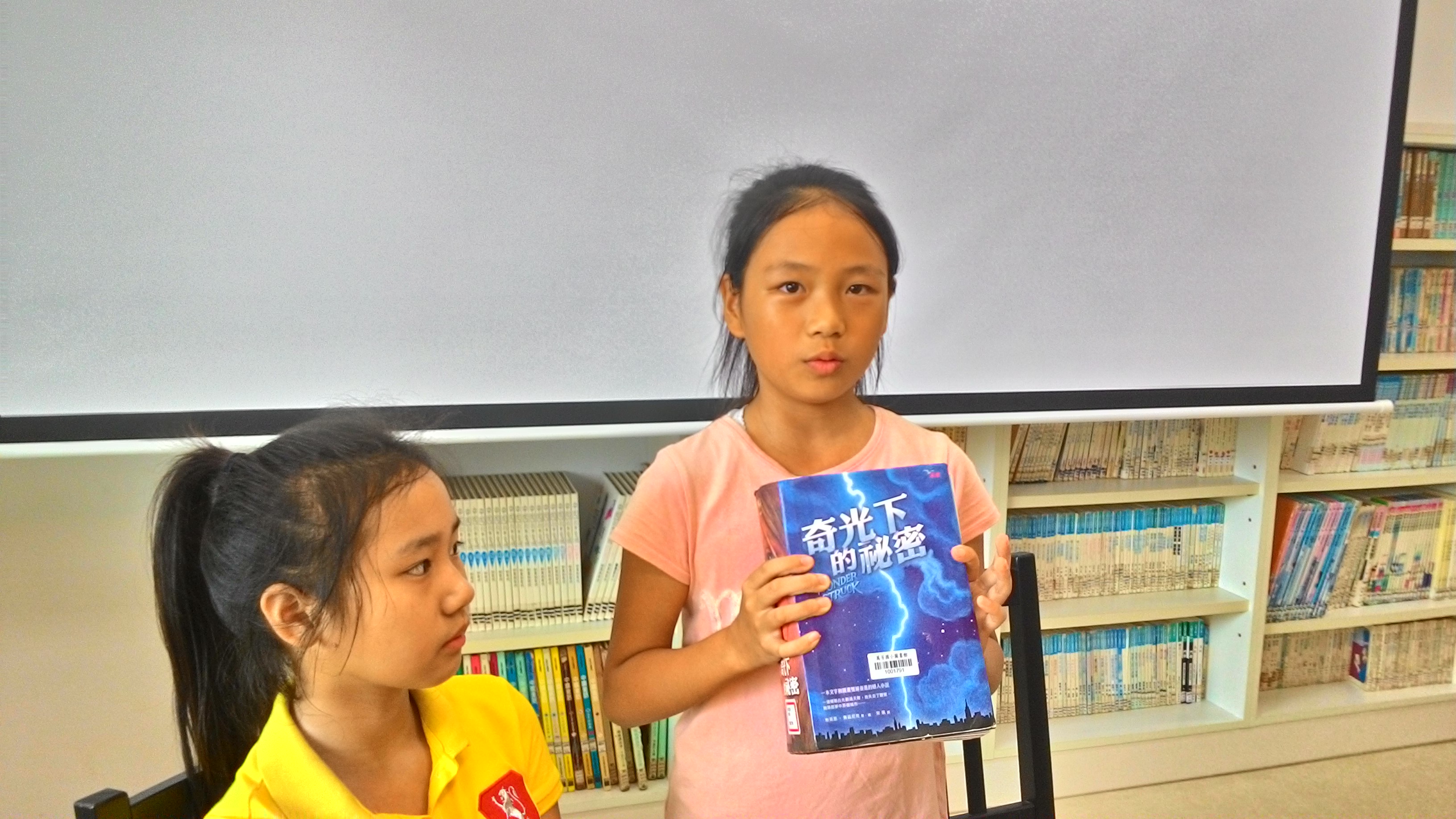 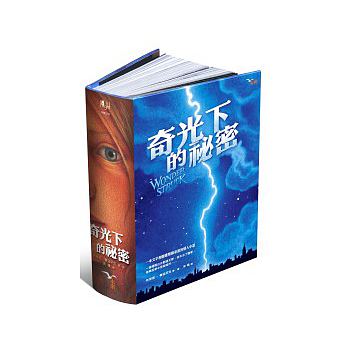 我來推薦好書:讓地球綠起來
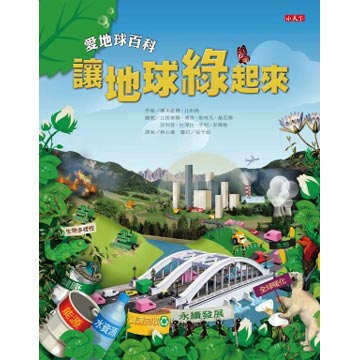 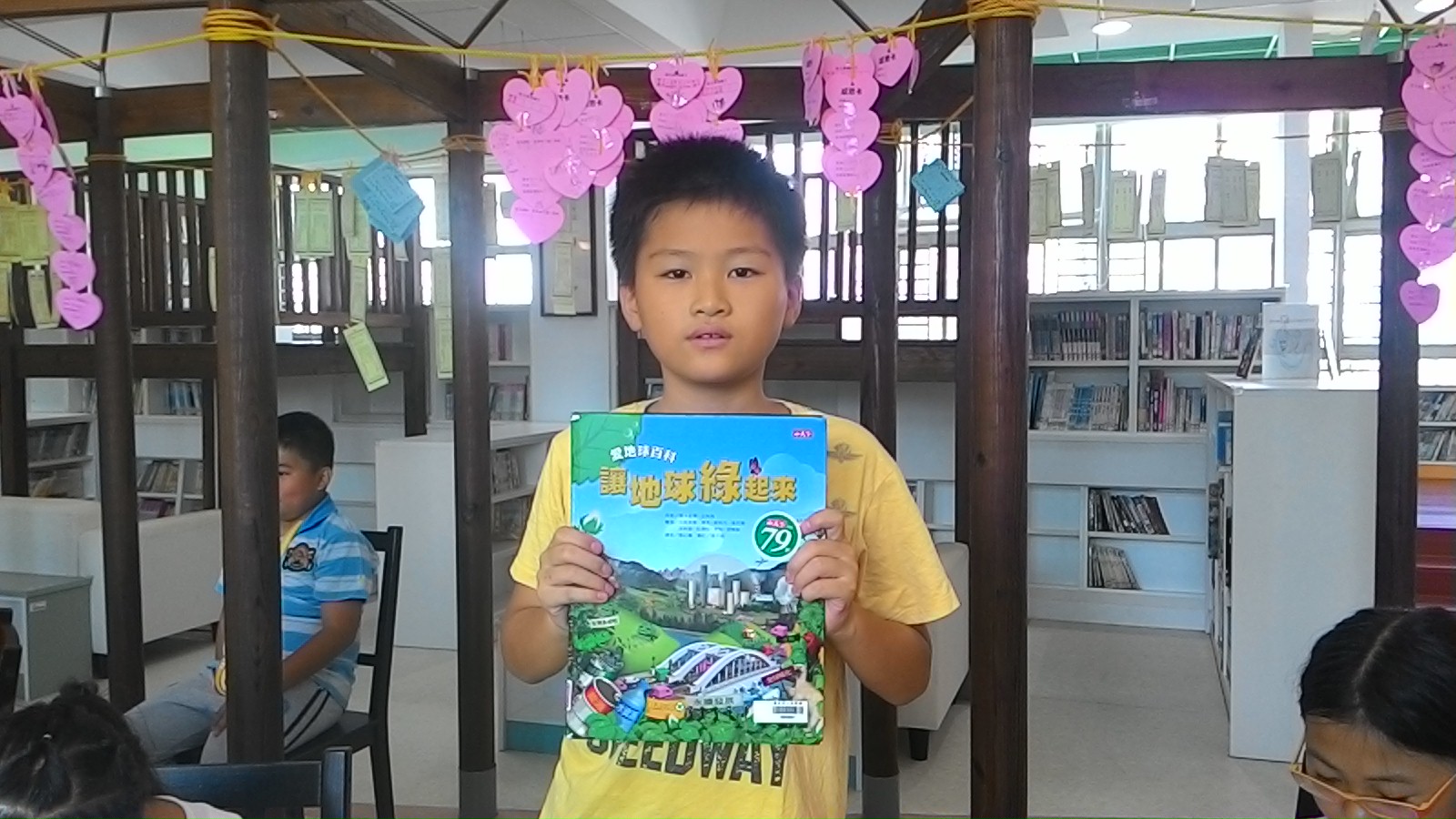 我來推薦好書:鹿鼎記
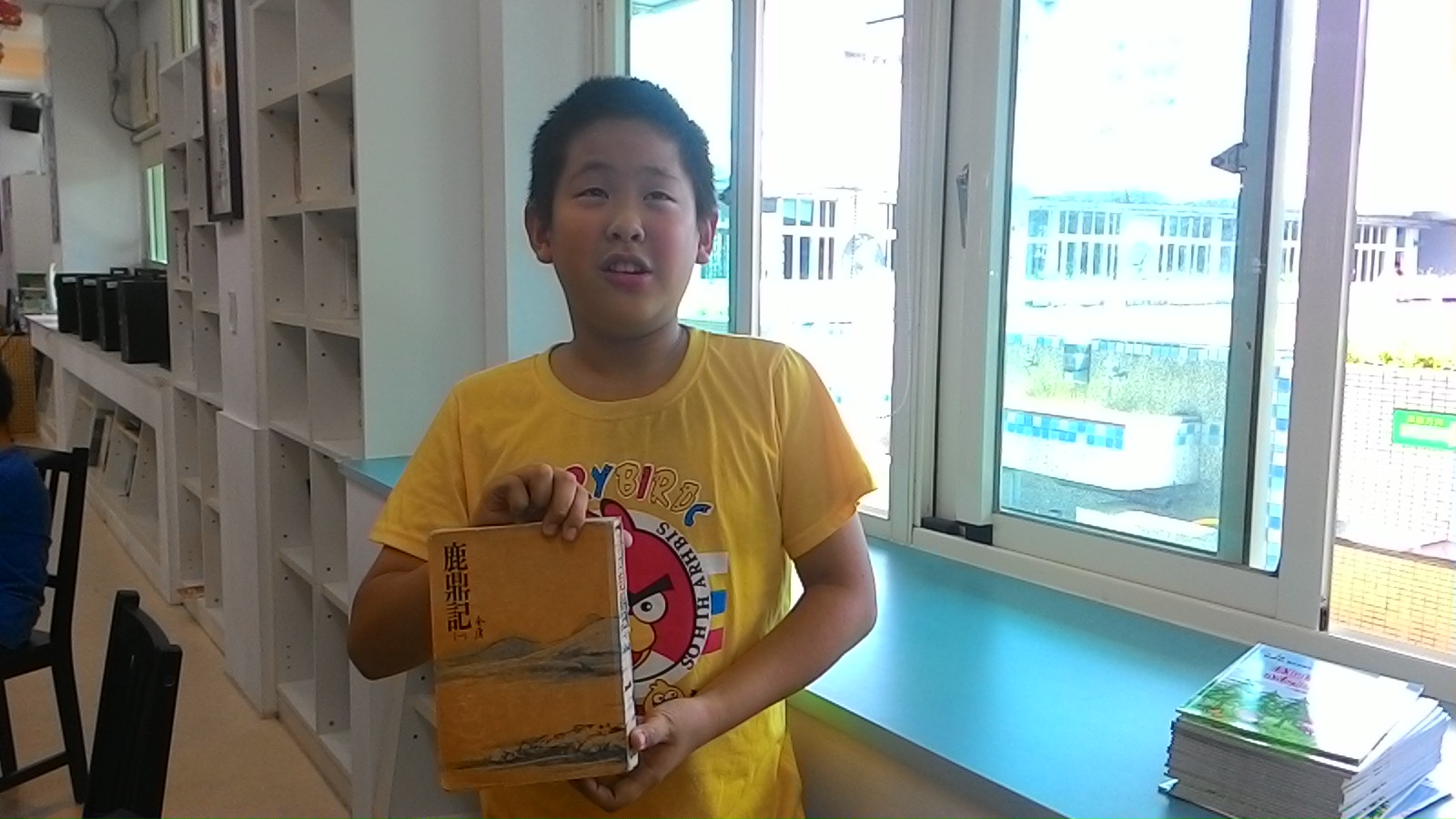 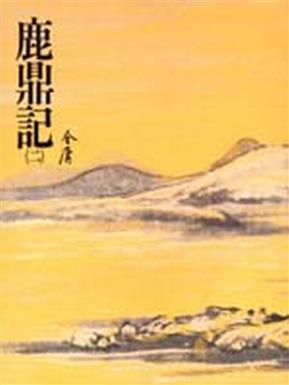 我來推薦好書:我不是兇手
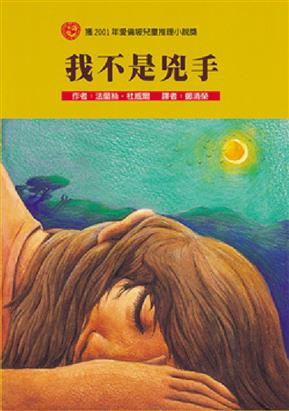 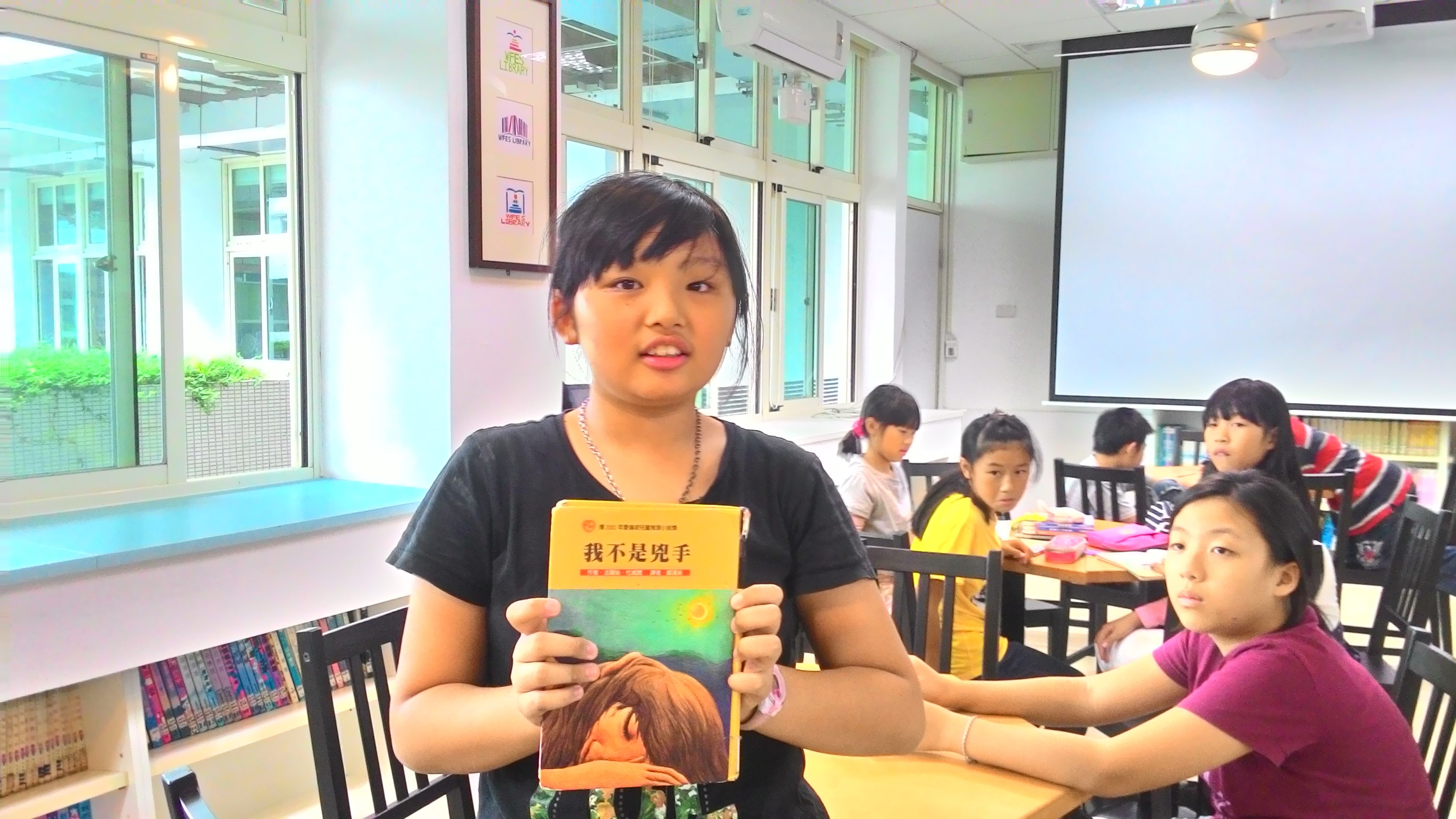 我來推薦好書:永遠的狄家
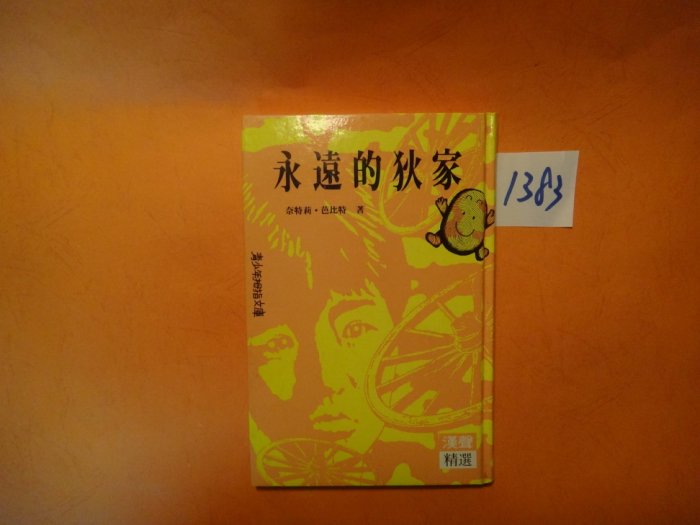 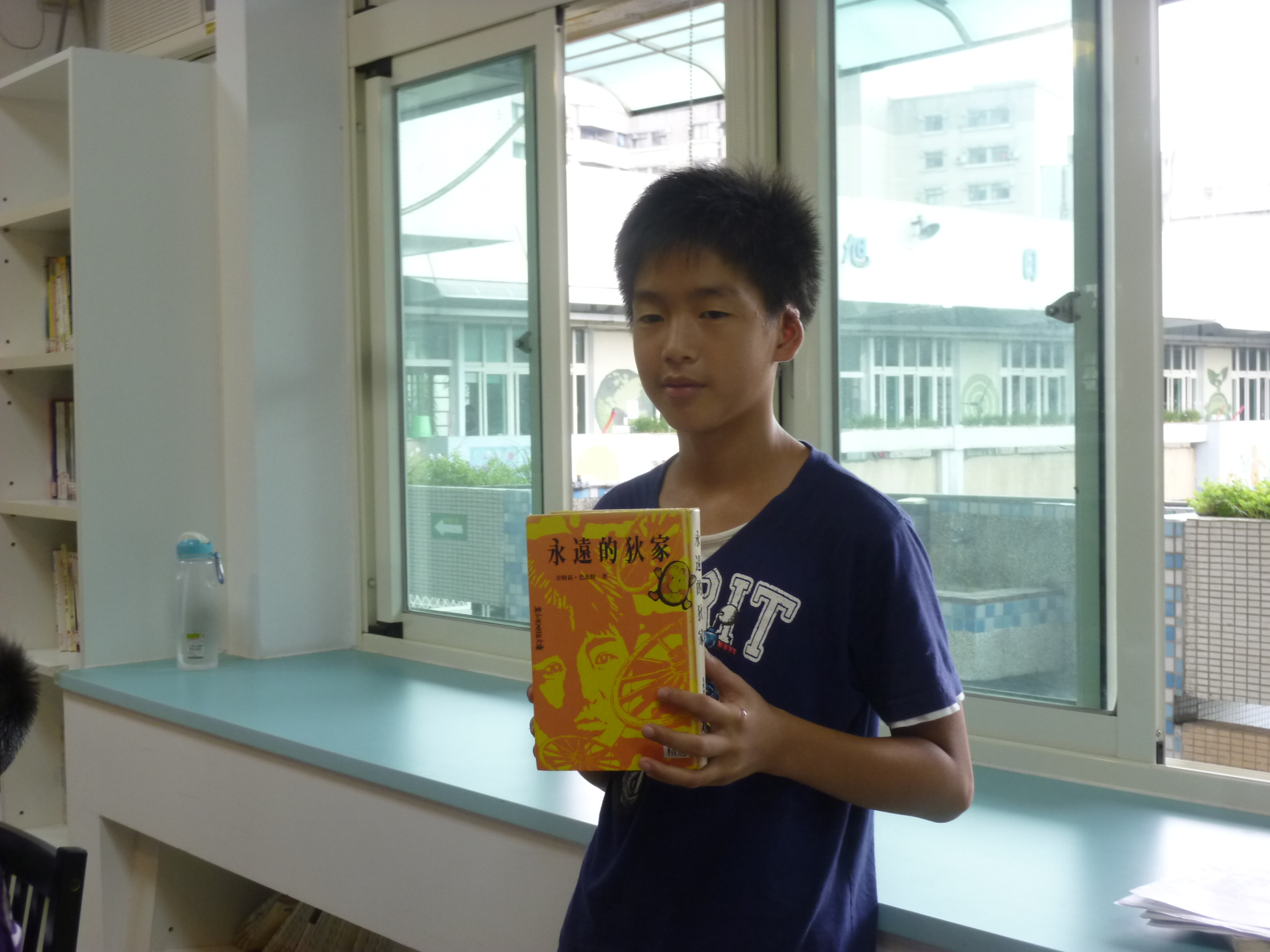 我來推薦好書:西奧律師事務所：消失的四月
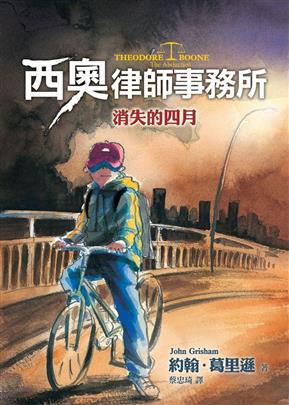 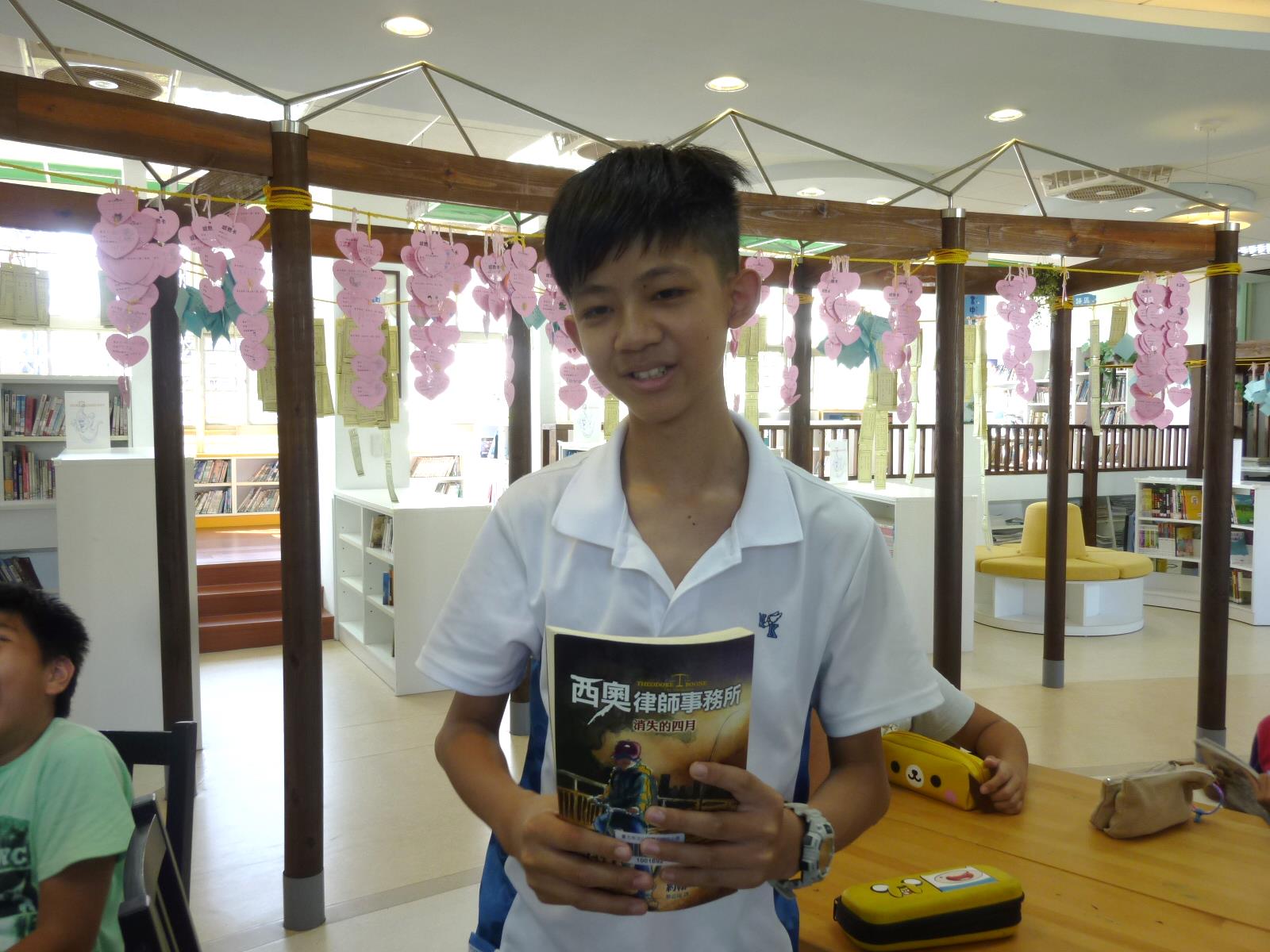 我來推薦好書:玩具教主爭霸戰
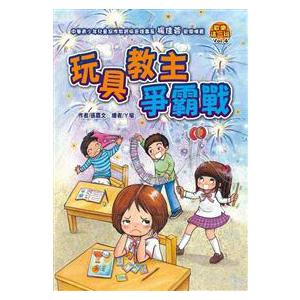 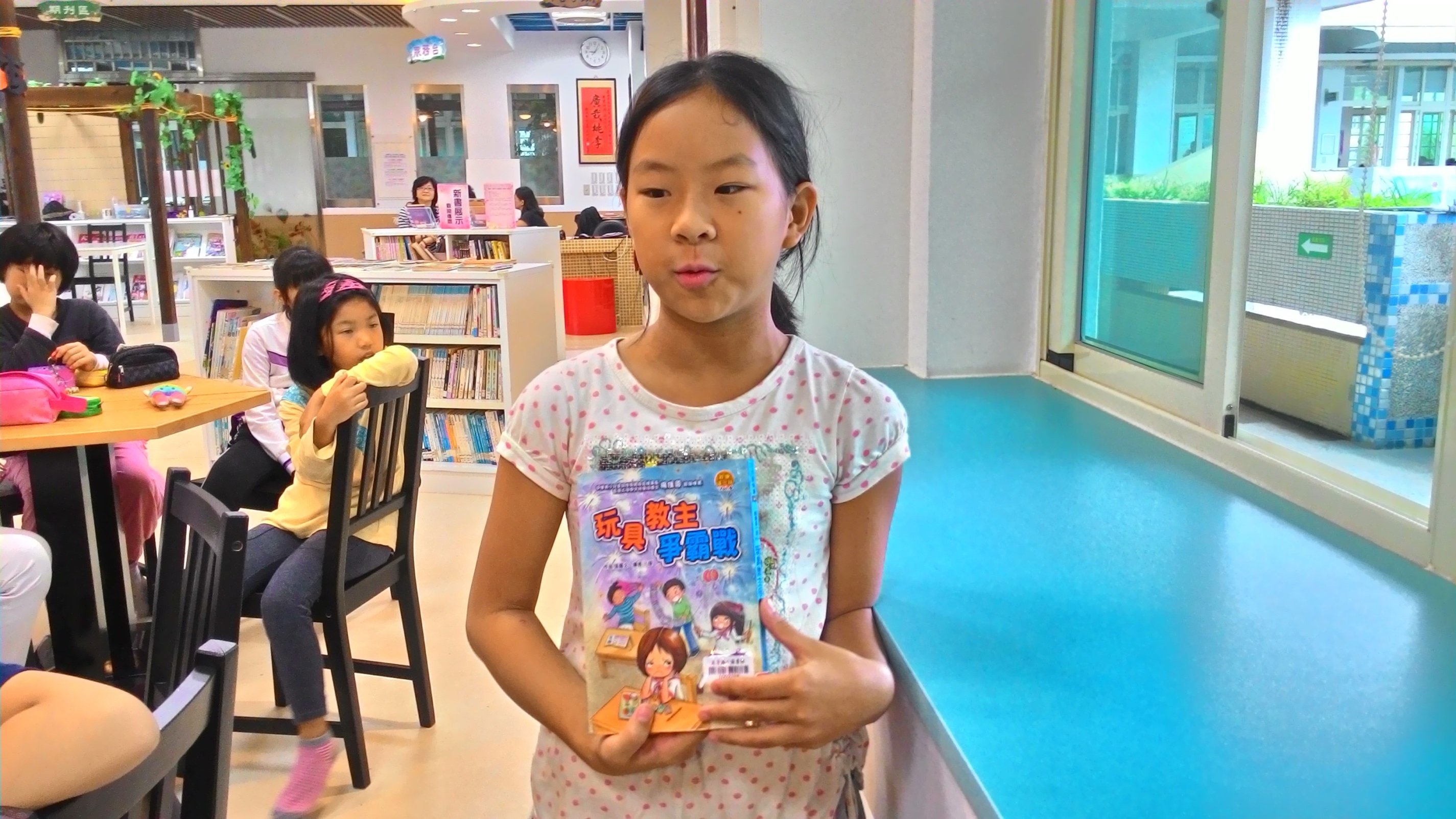 我來推薦好書:名偵探福爾摩斯：是誰在醫院搞鬼？
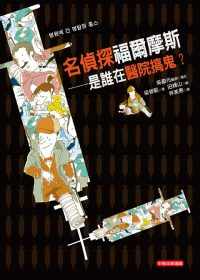 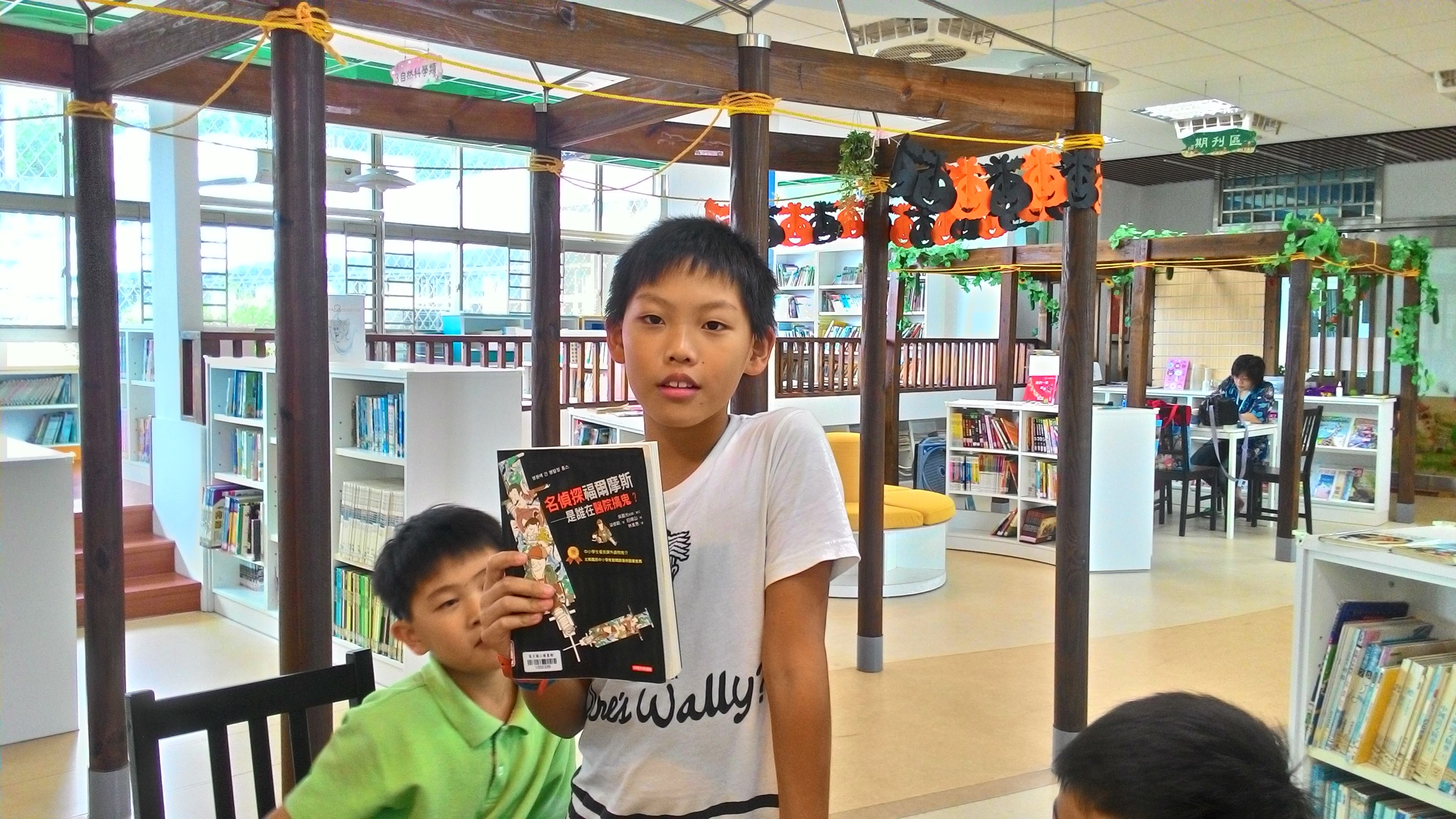